Finance Committee Meeting
November 12, 2020
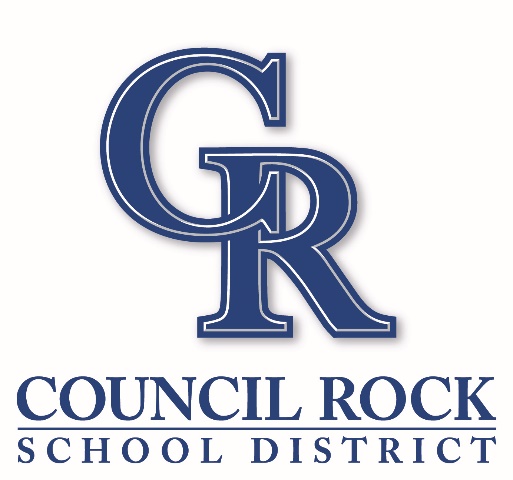 Financial Advisory Committee Update
Dave Obarowski, Chairperson
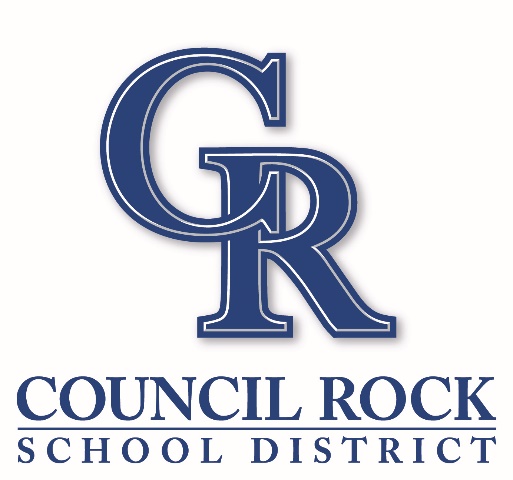 Financial Advisory Committee Expectations
Sub groups to meet multiple times each month
Committee to meet every fourth Monday 
Updates to Finance Committee
3 sub groups will draft reports for respective areas with leadership to compile for formal final report
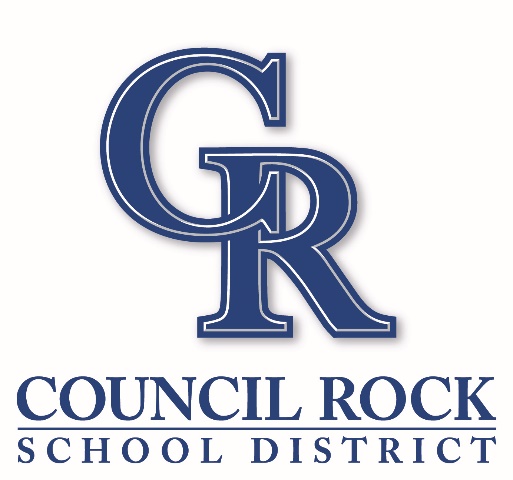 Financial Advisory Committee Structure
Three Sub Groups
Focus on:
Salary/Benefits/Pension/Insurance
Investments/Debt Financing
Budget/Tax Revenue
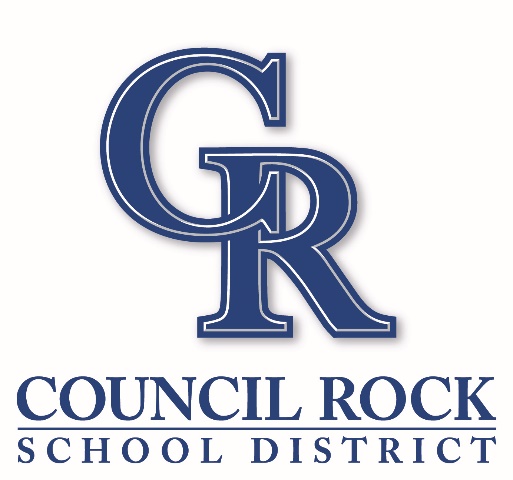 Financial Advisory Committee
School Finance 101
Expenditure Accounting
Policy review
Key Budget documents
Assisted in review of 2020-2021 Budget
Review for possible budget savings due to COVID-19
Documented overview of FAC Findings 
Monthly review of Financial Dashboard
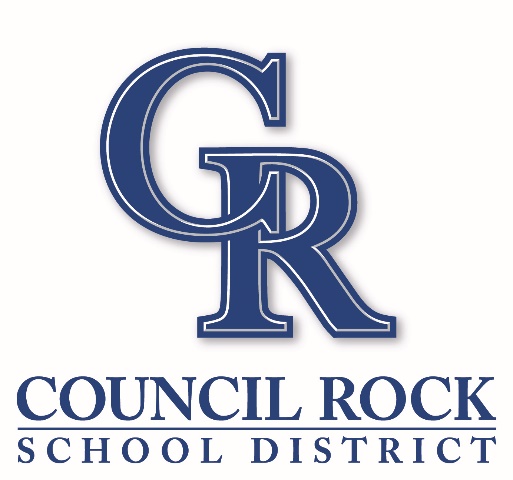 Financial Advisory Committee
Continued with our education
Healthcare Benefits - Gallagher
Investments – Cornerstone
Mandated Costs & Tax Collection – PASBO
Collective Bargaining – Fox Rothschild
Debt Service – PFM
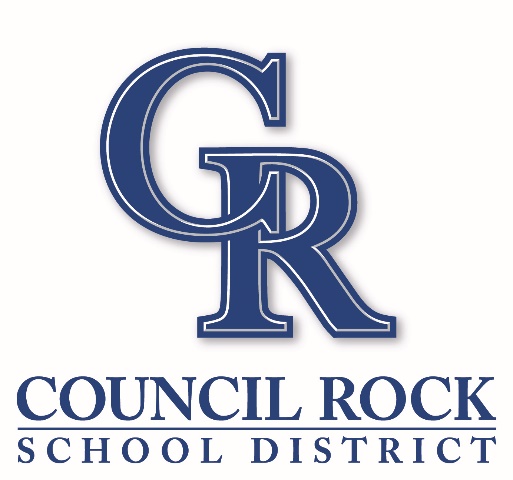 Financial Advisory Committee – Next Steps
Watch and learn being involved in 2021 – 2022 Budget process
Take knowledge and insights learned and apply to budget
Committee will begin formulating recommendations
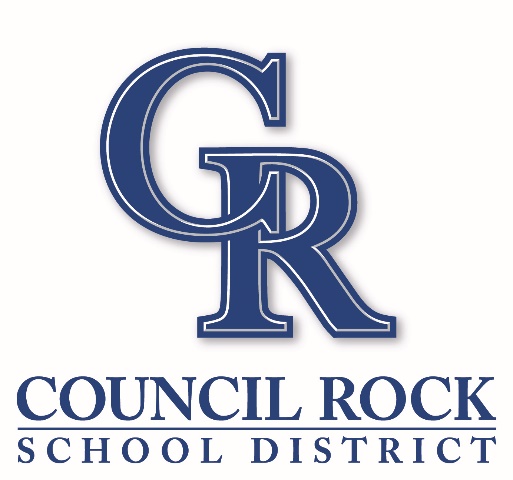 Financial Advisory Committee
Questions?
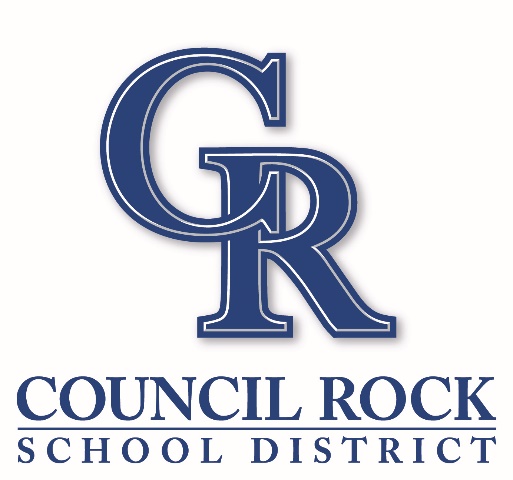 Food Service Program Review
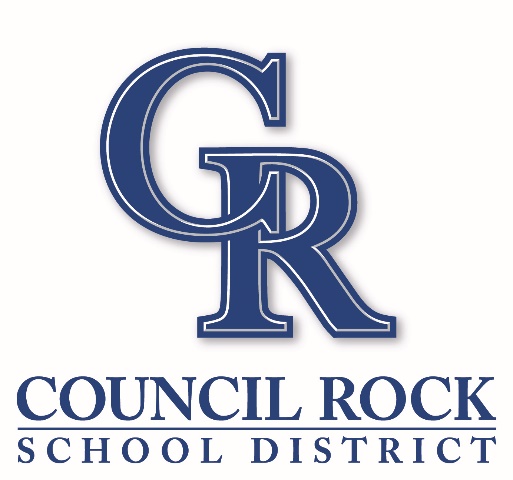 Discussion Topics
Food Service in COVID-19
Financial Overview
Program Options
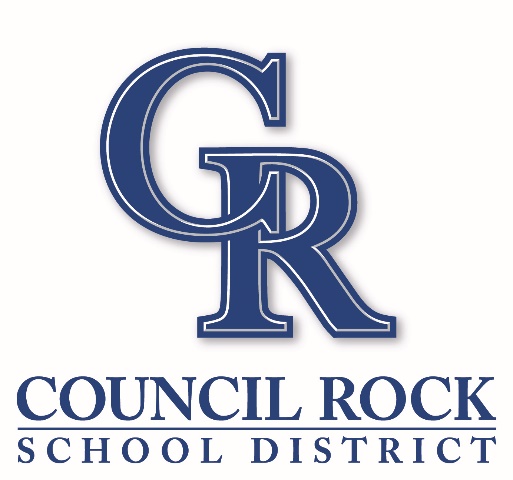 Program Objectives in COVID-19
Provide for our students
Normalcy
Cafeteria experience
Menu options/variety
Minimal impact on instruction
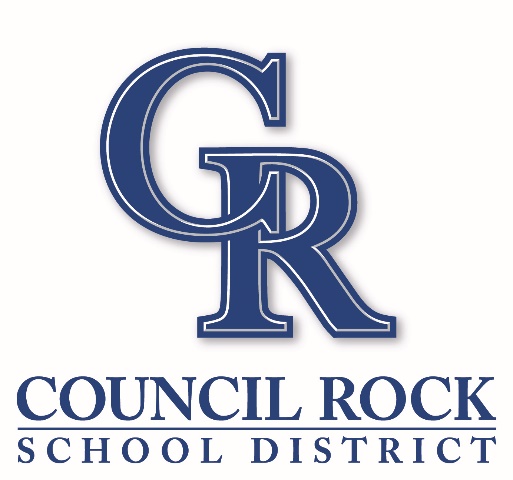 [Speaker Notes: Invisible]
COVID-19 Service Impacts
All student lunches are FREE until 12/31/2020 6/30/2021 (extended)
Service Modifications
Pre-ordered meals (ES & MS)
No cash sales or pin pads (manual entry)
Pre-packaged model
No snacks, a la carte or adult meal sales
Some meals are delivered to and eaten in classrooms, satellite cafeterias
Meal pick-ups on Tuesdays and Fridays for virtual instruction days
Generally positive feedback on program
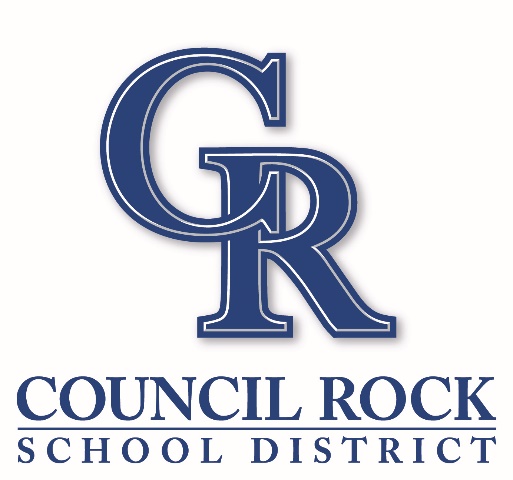 [Speaker Notes: How much in a la carte, adult in prior years?

Provide kids as much of cafeteria experience
Losing lot of additional sales]
[Speaker Notes: Federal = $3.51, State = $0.10
$3,447,389 / 1,000,161 meals
Many costs are fixed, so that cost per meal increases

Costs from RFP pg 31-33 (food is net of rebates and commodities)]
Program Financial History
Losses are protected by annual financial guarantee from Chartwells
BUT…
[Speaker Notes: Discouraged by revenue and fund balance trend
Loss moving right direction
General Fund still subsidizing]
COVID-19 Financial Impacts
FSMC Guarantee Waiver
Limited Revenue Opportunities
Hybrid instruction (40% attendance)
Participation
A la carte, adult, special sales/events
Fixed costs and service expectations
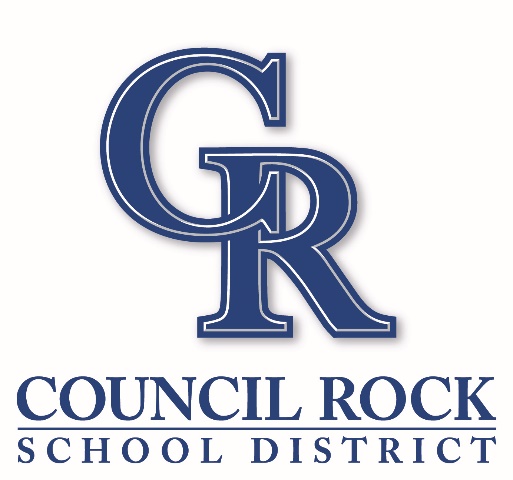 [Speaker Notes: Not meeting minimum service days
Losing a lot of sales revenue and opportunities to pick up]
Current Year Financials
September 2020
Estimated Annual Loss = $867,000*
October 2020 - Actual
* Assuming no changes; but will be impacted by changes in instructional model
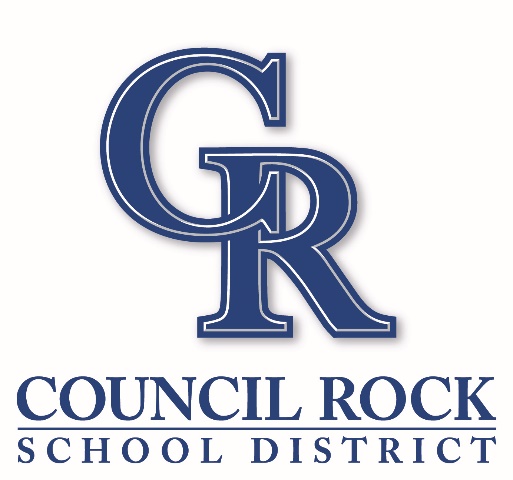 [Speaker Notes: September is always a loss (summer accruals)
Big impact from fewer service days

Transferred $98k in for last year
Expect to run out of cash in 2 months

5-day model – are we going to serve lunch?
If yes, meals go up, losses go down
If CB model, give them food?  Meals down, losses up?]
Why provide free meals if CR is losing money?
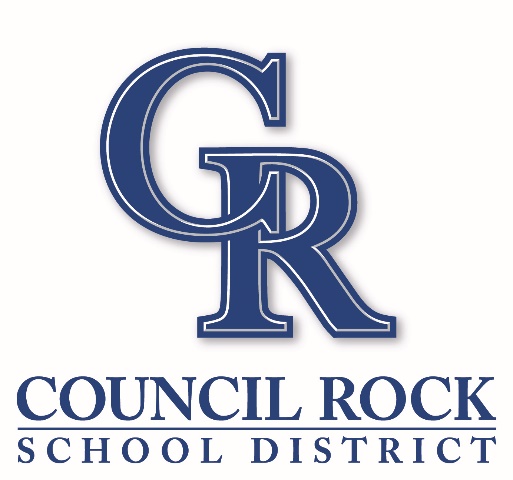 [Speaker Notes: Don’t forget about the participation pickup under SSO – kids taking lunch because it’s free]
Program Options
Current model is financially unsustainable
General Fund contribution to subsidize program (COVID fund balance?)
Reduce service levels (labor costs) or menu options/variety
Reduce headcount, satellite preparation, operating efficiencies
Reduce # of meal pickups/locations
Limit daily menu options
 Serve more meals – communicate!
Cease meal service during 
pandemic
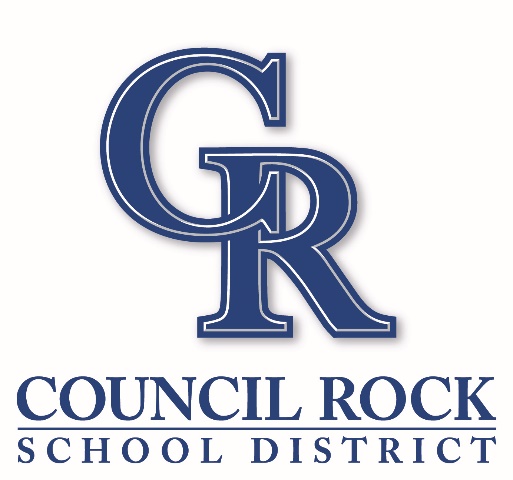 Long-Term Financial Plan
Presented in the Synopsis financial planning module
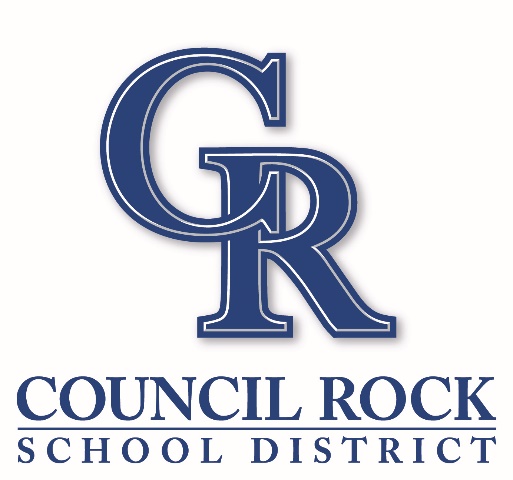